Пищевые добавки
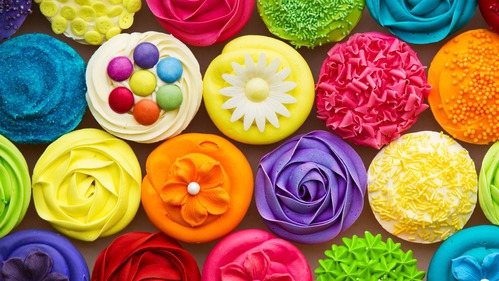 Пищевые добавки
— разрешенные Минздравом РФ химические вещества и природные соединения, обычно неупотребляемые в качестве пищевого продукта или обычного компонента пищи, но которые преднамеренно добавляют в пищевой продукт по технологическим соображениям на различных этапах производства, хранения, транспортирования с целью улучшения или облегчения производственного процесса или отдельных операций, увеличения стойкости продукта к различным видам порчи, сохранения структуры и внешнего вида продукта или специального изменения его органолептических свойств.
Основные цели введения пищевых добавок (классификация пищевых добавок) 
совершенствование технологии подготовки, переработки пищевого сырья, изготовления, фасования, транспортирования и хранения продуктов питания (применяемые при этом добавки не должны маскировать последствия использования испорченного сырья или проведения технологических операций в антисанитарных условиях);  
сохранение природных качеств пищевого продукта;
улучшение органолептических свойств пищевых продуктов и увеличение их стабильности при хранении. 
Пищевые добавки допускается применять только в том случае, если они даже при длительном использовании не угрожают здоровью человека.
Число пищевых добавок, применяемых в производстве пищевых продуктов в разных странах, достигает сегодня 500, не считая комбинированных добавок, отдельных душистых веществ и ароматизаторов. В Европейском Союзе классифицировано около 300 пищевых добавок.
Каждой пищевой добавке присвоен цифровой трех или четырехзначный номер (в Европе с предшествующей ему буквой Е). Эти номера (коды) используются в сочетании с названиями функциональных классов, отражающих группу пищевых добавок по технологическим функциям (подклассам).
Букву Е специалисты отождествляют как со словом Европа, так и со словами Epbar/Edible, что в переводе на русский соответственно с немецкого и английского означает съедобный.
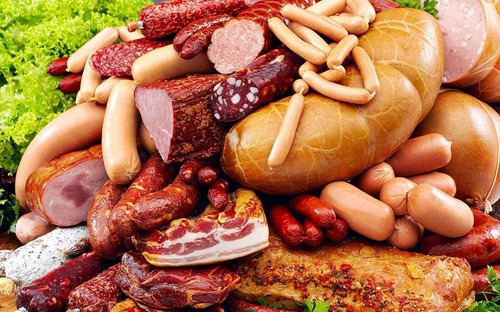 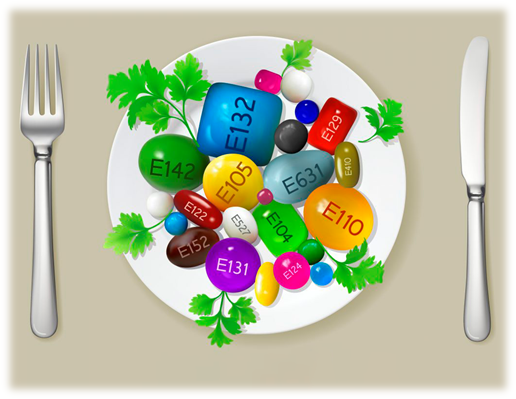 Классификация пищевых добавок
Обычно пищевые добавки разделяют на несколько групп (классификация пищевых добавок):
вещества, регулирующие вкус продукта (ароматизаторы, вкусовые добавки, подслащивающие вещества, кислоты и регуляторы кислотности);
вещества, улучшающие внешний вид продукта (красители, стабилизаторы цвета, отбеливатели);
вещества, регулирующие консистенцию и формирующие текстуру (загустители, гелеобразователи, стабилизаторы, эмульгаторы и др.);
вещества, повышающие сохранность продуктов и увеличивающие сроки их хранения (консерванты, антиоксиданты и др.).
Соединения, повышающие пищевую ценность продуктов, например, витамины, микроэлементы, аминокислоты, не относятся к пищевым добавкам.
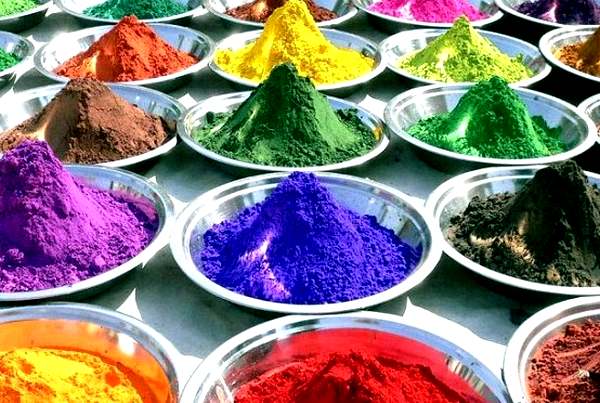 основные группы:
Е100 —: Е182,—красители;
Е200 и далее — консерванты;
Е300 и далее — антиокислители (антиоксиданты);
Е400 И далее — стабилизаторы консистенции;
Е450 и далее, Е1000 — эмульгаторы;
Е500 и далее — регуляторы кислотности, разрыхлители;
Е600 И далее — усилители вкуса и аромата;
Е700 — Е800 — запасные индексы для другой возможной информации;
Е900 и далее — глазирующие агенты, улучшители хлеба.
Задание 1. Внимательно изучите предложенные ниже слова
Красители
Продукты
Консерванты
Опасность
Польза
Натуральность
    Составьте одно предложение либо короткий рассказ из этих слов. Запишите.
Задание 2. Определите, пожалуйста, какие предложения содержат правильную информацию («+»), а какие неправильную («-»). Поставьте соответствующий значок и подготовьтесь к устной аргументации своего выбора.
1. Все пищевые добавки, разрешенные к употреблению, безопасны для человека.
2. К пищевым добавкам относят ароматизаторы, красители, загустители, витамины.
3. Цвет продуктов влияет на ощущения ее вкуса.
4. Натуральные красители безвредны.
5. В некоторых ягодах синтезируются природные консерванты
Задание 4. Прочитайте, пожалуйста, текст «О пищевых добавках – польза или вред» и по ходу чтения делайте пометки.
«v» - уже знал (а);
«+» - новая информация;
«!» – интересная информация;
«?» – недостаточная, непонятная информация, есть вопросы.
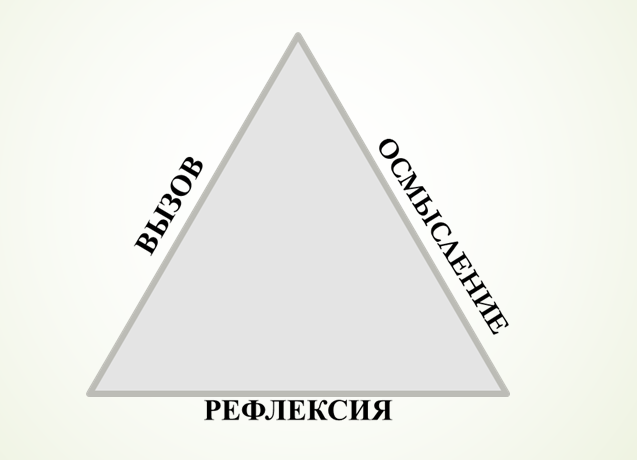 КОНСЕРВАНТЫ В ПИЩЕВОЙ ПРОМЫШЛЕННОСТИ
История применения пищевых добавок (уксусная и молочная кислоты, поваренная соль, некоторые специи и др.) насчитывает несколько тысячелетий. Однако только в 19–20 веках им стали уделять особое внимание.
Вызвано это особенностями торговли с перевозкой скоропортящихся и быстро черствеющих товаров на большие расстояния, что требует увеличения срока хранения.
Спрос современного потребителя на пищевую продукцию с привлекательным цветом и запахом обеспечивают ароматизаторы, красители, консерванты и т.п.
БЕЗОПАСНОСТЬ И ЭФФЕКТИВНОСТЬПИЩЕВЫХ КОНСЕРВАНТОВ
Любое вещество может быть как безвредным, так и токсичным, что зависит от способа его применения.
 Важное значение имеет также способность вещества проявлять кумулятивные свойства, т.е. накапливаться в организме.
Международными организациями (ВОЗ, ФАО) суммарный токсикологический риск пищевых добавок характеризуется величиной ДСП –допустимое суточное поступление (ADI ).
ДСП – количество вещества, выраженное в мг на 1 кг массытела в сутки,

ДСП (мг/кг веса тела в день) для отдельных консервантов
составляет [1]:
− аскорбиновая кислота и её соли – 15;
− бензойная кислота и её соли – 5;
− винная кислота L (+) – 30;
− гидросульфит натрия – 0,7;
− диоксид серы, или оксид серы (IV) – 0,7;
− муравьиная кислота – 3;
− низин – 0,8;
− нитраты – 0,5 (кроме детского питания);
− нитриты – 0,2 (временно);
− ортофосфорная кислота и её соли – 70;
Для лизоцима (Е1105), который является белком и молочной кислоты (L, D и LD) опасность применения и ДСП не установлены.
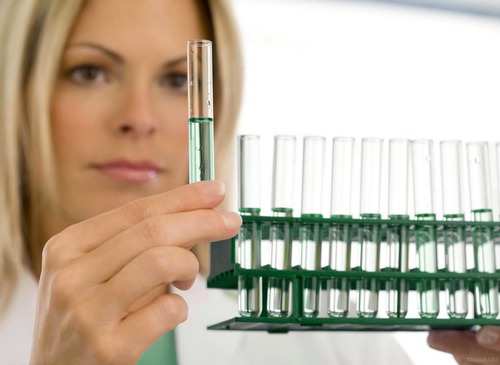 ОРГАНОМЕТРИЯ МОЗЖЕЧКА БЕЛЫХ КРЫС ПОСЛЕ ИНТОКСИКАЦИИ ПИЩЕВЫМ КОНСЕРВАНТОМ БЕНЗОАТОМ НАТРИЯ
Бензоат натрия, как консервант, широко применяется в пищевой, в косметической и фармацевтической промышленности. Ввиду недостаточных исследований существует двоя-кое мнение о вреде и пользе этого средства. В настоящее время регистрируется рост количества пациентов с болезнью Паркинсона и другими нейродегенеративными заболеваниями, связанных с нарушением функционирования нервной системы, и в частности мозжечка, что может быть обусловлено значительным распространением пищевых добавок
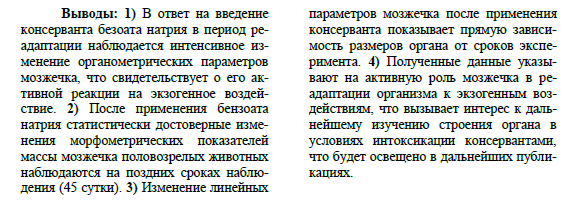 ОПАСНО!
Самые серьезные претензии предъявляются к подсластителю аспартаму.Он входит в состав более 6000 продуктов. При 30 градусах по Цельсию аспартам начинает распадаться на метанол (метиловый спирт) и формальдегид, который считается канцерогеном. Постоянный прием аспартама нередко вызывает головную боль, звон в ушах, аллергию и депрессию.Другой подсластитель - цикламат - в США, Франции, Великобритании и еще в некоторых странах запрещен с 1969 года. Предполагается, что он провоцирует почечную недостаточность. Эти подсластители широко используются в производстве прохладительных напитков. Они повышают аппетит и вызывают жажду.Е-добавки, запрещенные в РоссииЕ121 - цитрусовый красный, красительЕ123 - красный амарант, красительЕ240 - формальдегид, консервант
Е-добавки, разрешенные в России, но считающиеся опаснымиВызывают рост злокачественных опухолей: Е103, Е105, Е121, Е123, Е125, Е126, Е130, Е131, Е143, Е152,Е210, Е211, Е213-217, Е240, Е330, Е447.Вызывают заболевания желудочно-кишечного тракта: Е221-226, Е320-322, Е338-341, Е407, Е450, Е461-466.Аллергены: Е230, Е231, Е232, Е239, Е311-313.Вызывают болезни печени и почек: Е171 173, Е320-322.